VII Premios Novartis-IESE
a la excelencia operativa en gestión sanitaria
Convocatoria 2025
Plantilla de presentación de candidaturas
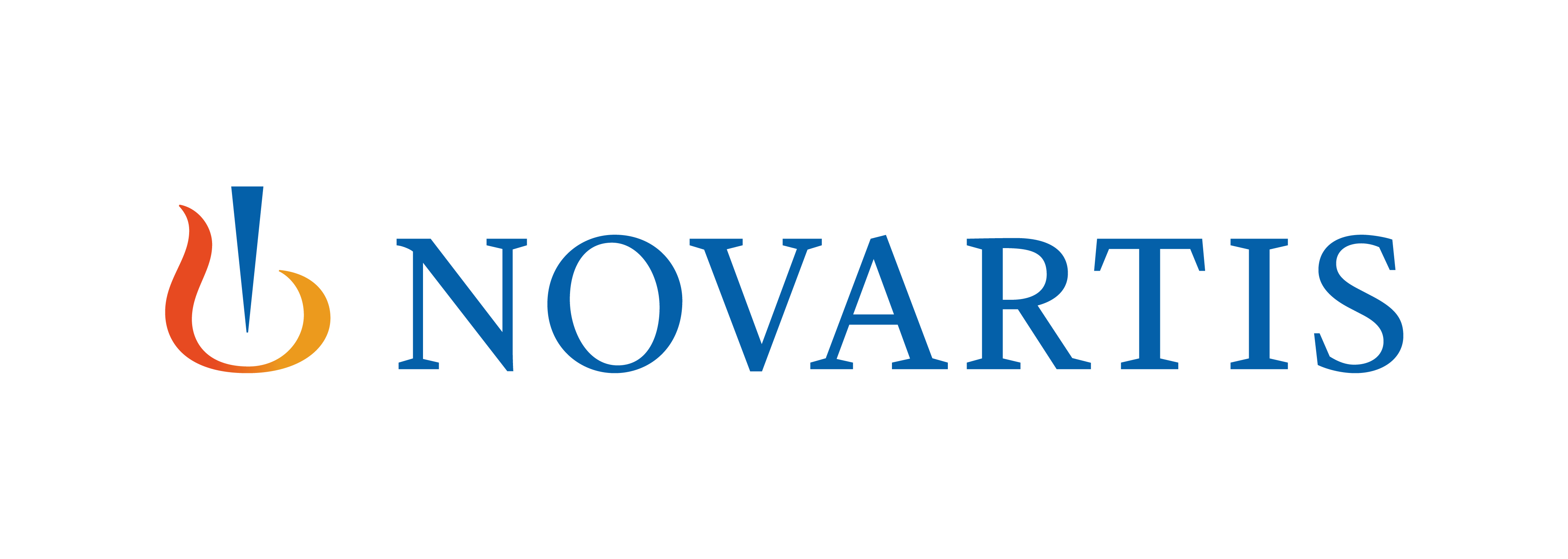 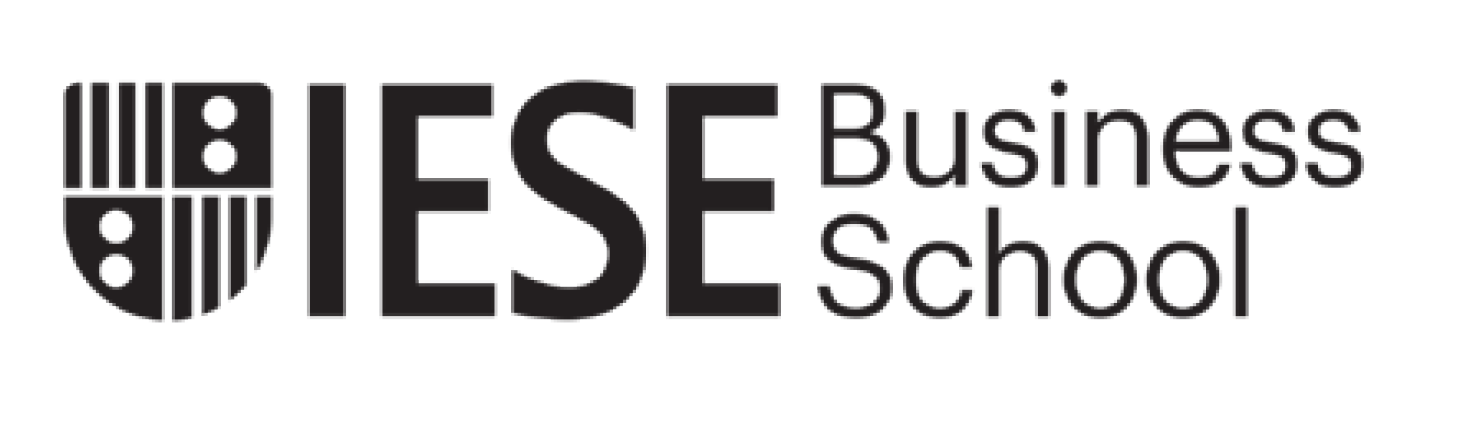 FA-11363570    02/2025
Información general
Por favor lea detenidamente las bases de la convocatoria

Cumplimente todos los campos de esta plantilla y envíela al correo premios2025@neocobcn.com

Le rogamos no incorpore imágenes ni logotipos directamente en la plantilla 

Puede utilizar el apartado Referencias de esta plantilla para añadir links y/o referencias de interés

Recibirá un correo electrónico confirmándole que la candidatura ha sido aceptada

El plazo de recepción finaliza el 12 de Abril de 2025
1. Datos (por favor anote una sola una entidad titular/ coordinador@ / correo electrónico de contacto)
Título de la iniciativa:
Categoría a la que opta (I, II ó III):
Entidad titular del proyecto:
Coordinador@ del proyecto (nombre y apellidos):
Cargo:
Correo electrónico de contacto:
Palabras Clave:
2. Equipo de proyectoOrganigrama de los principales perfiles del proyecto: internos o externos de la entidad o entidades participantes (nombre y cargo), y su principal función en el proyecto. Máximo 175 palabras / 1 página (tamaño letra 14, interlineado 1)
Texto
3. ResumenMáximo 350 palabras / 2 páginas (tamaño letra 14, interlineado 1)
Texto
4. Justificación
máximo 350 palabras / 2 páginas (tamaño letra 14, interlineado 1)
Texto
5. Objetivos planteados 
máximo 350 palabras / 2 páginas (tamaño letra 14, interlineado 1)
Texto
6. Resultados obtenidos
máximo 350 palabras / 2 páginas (tamaño letra 14, interlineado 1)
Texto
7. Indicadores de medida 
máximo 350 palabras / 2 páginas (tamaño letra 14, interlineado 1)
Texto
8. Referencias / links / bibliografía
máximo 350 palabras / 2 páginas (tamaño letra 14, interlineado 1)
Texto